FDPR mixed context
FDPR mixed context
June 2017
3H Q4
Nov 2017
3H Q6
SAM
2H Q15*
June 2018
2H Q4
June 2018
3H Q2
Fractions
Decimals
Percentages
Ratios
*And Surds!
SAM 2H Q15
FDPR mixed context
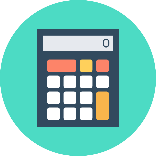 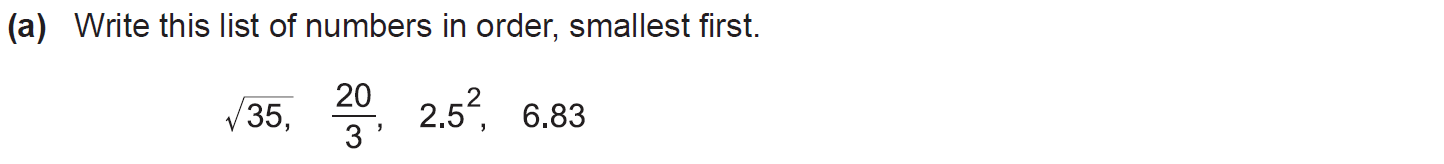 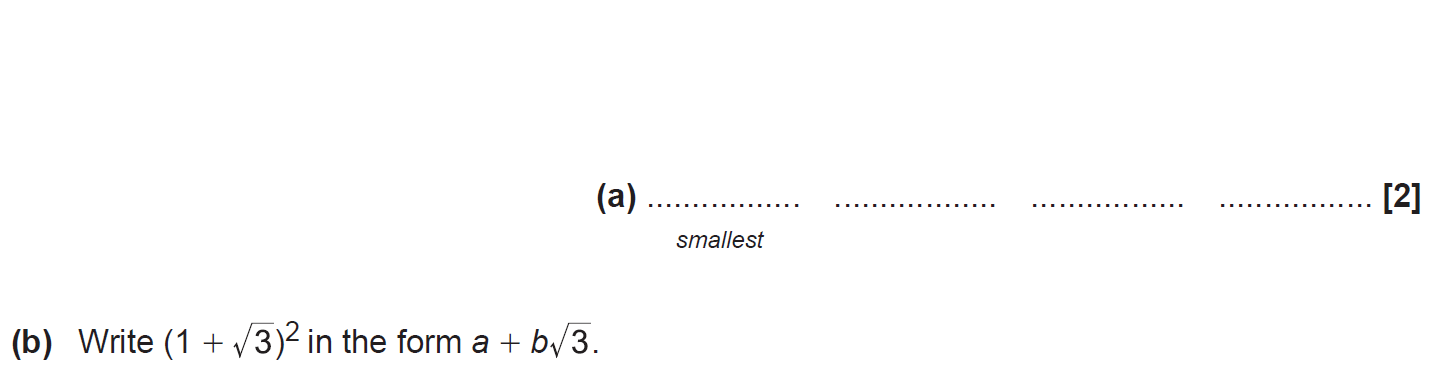 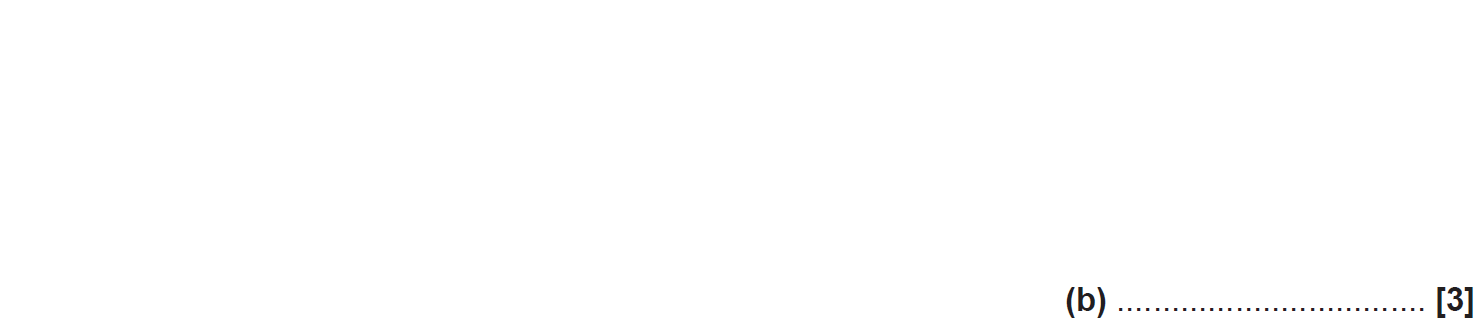 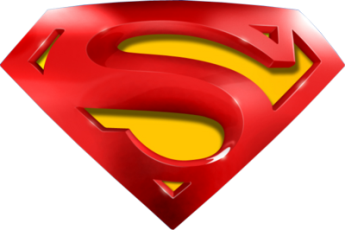 SAM 2H Q15
FDPR mixed context
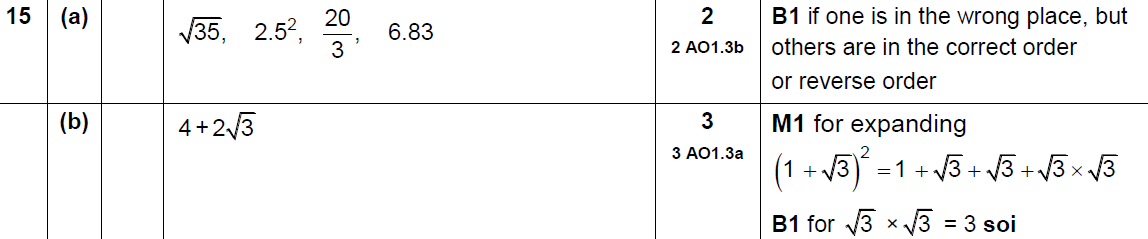 A
B
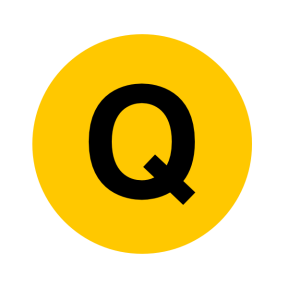 June 2017 3H Q4
FDPR mixed context
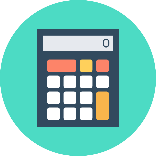 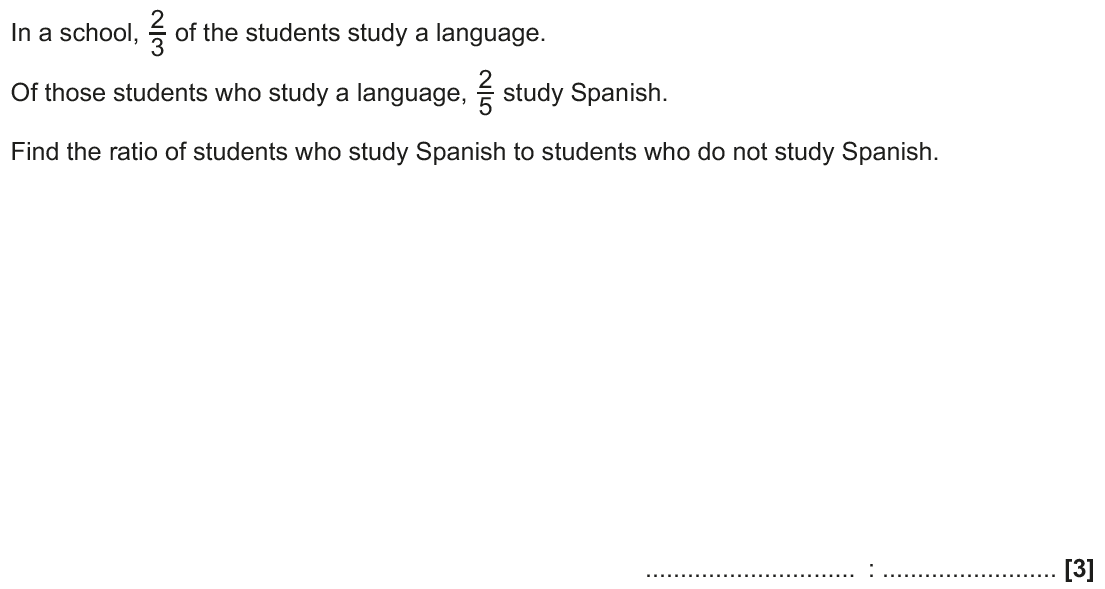 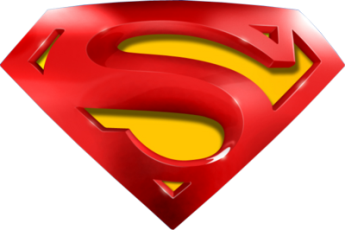 June 2017 3H Q4
FDPR mixed context
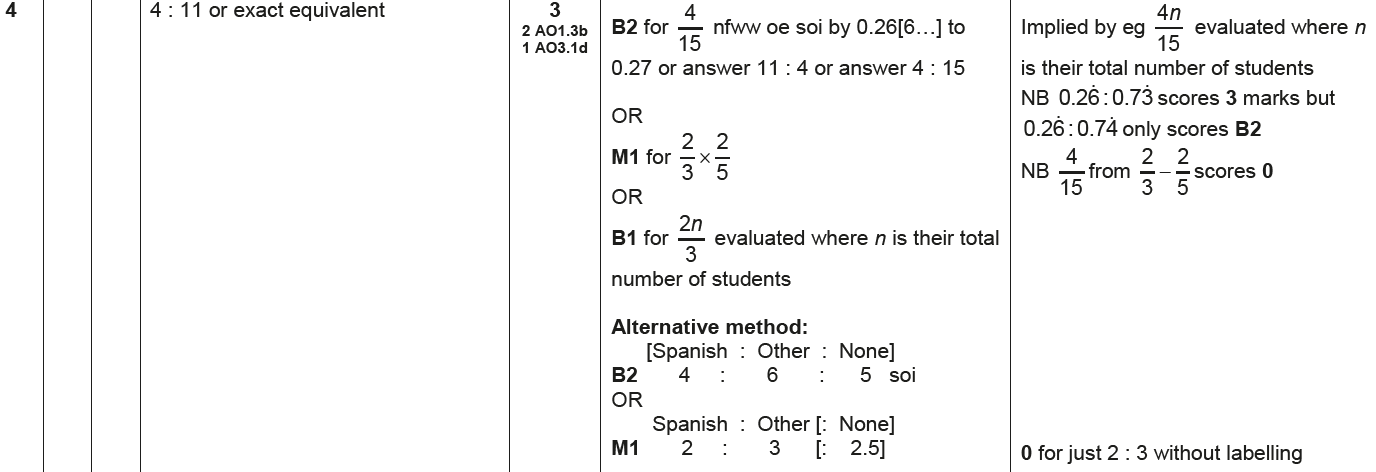 A
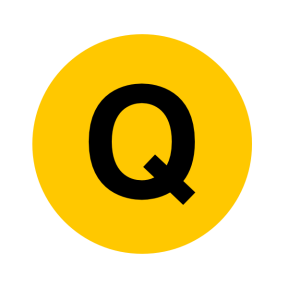 Nov 2017 3H Q6
FDPR mixed context
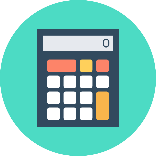 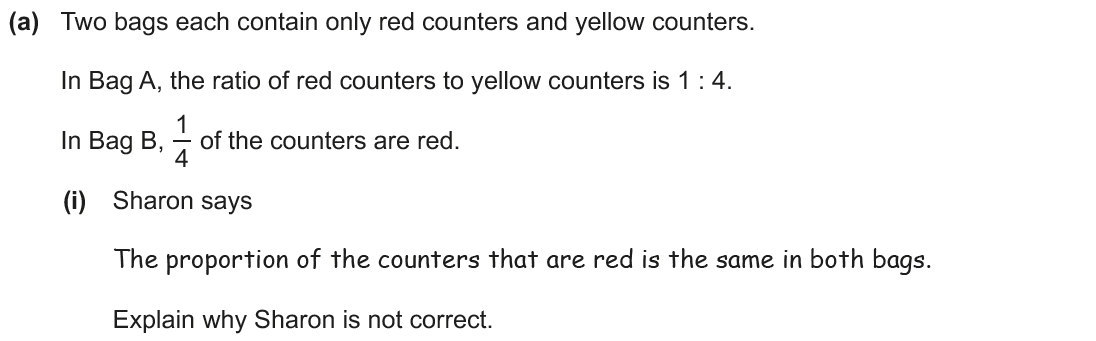 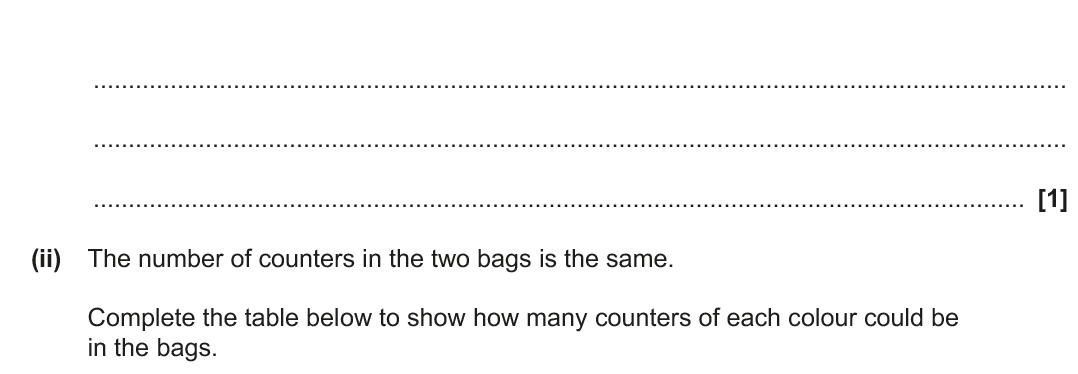 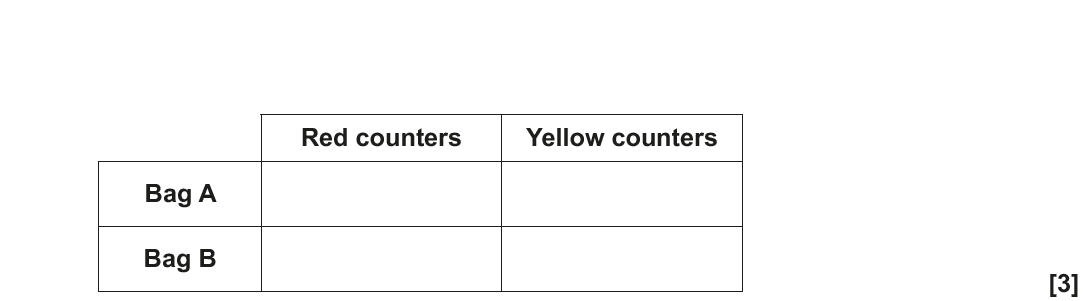 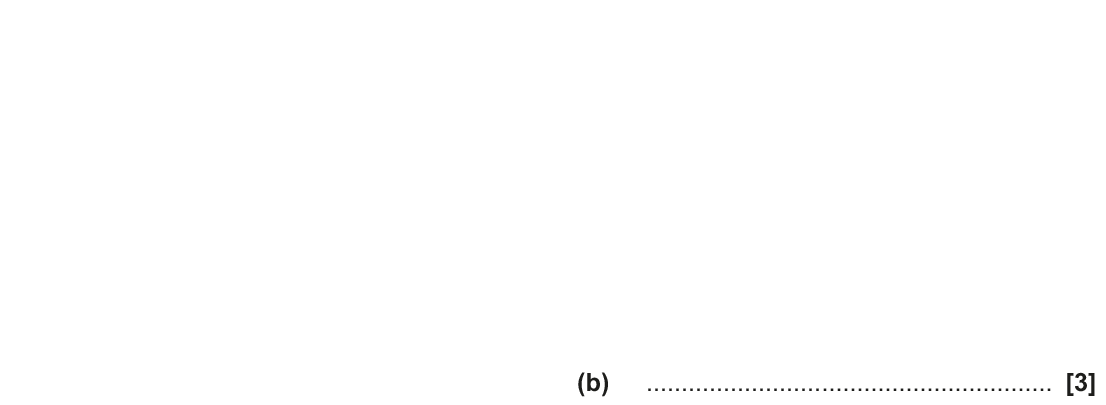 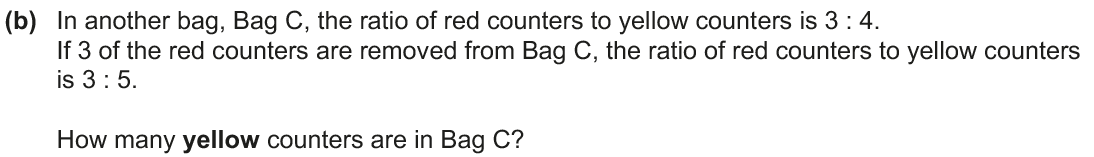 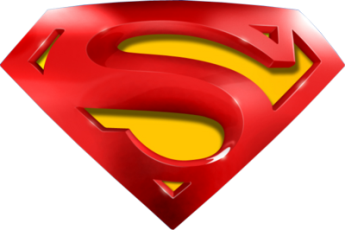 Nov 2017 3H Q6
FDPR mixed context
A (i)
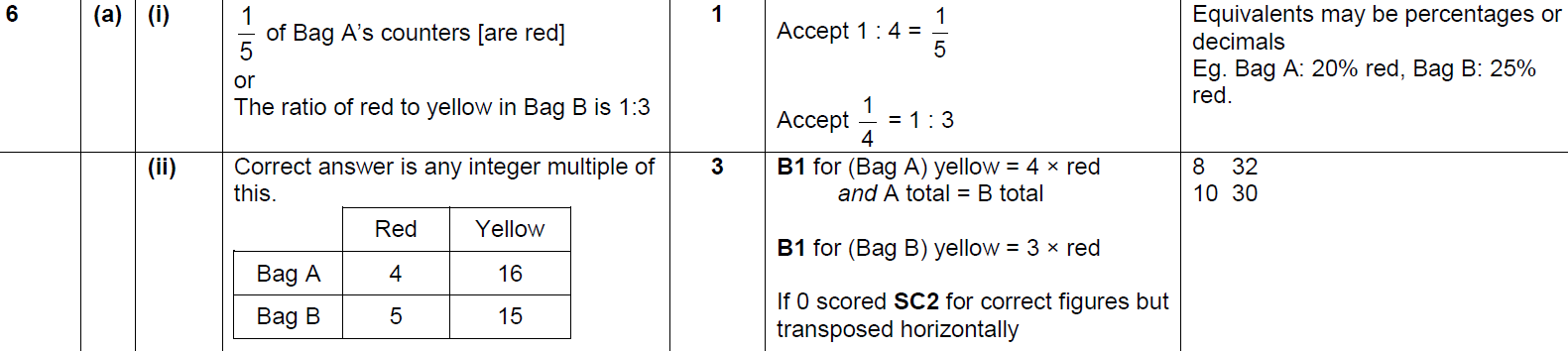 A (ii)
B
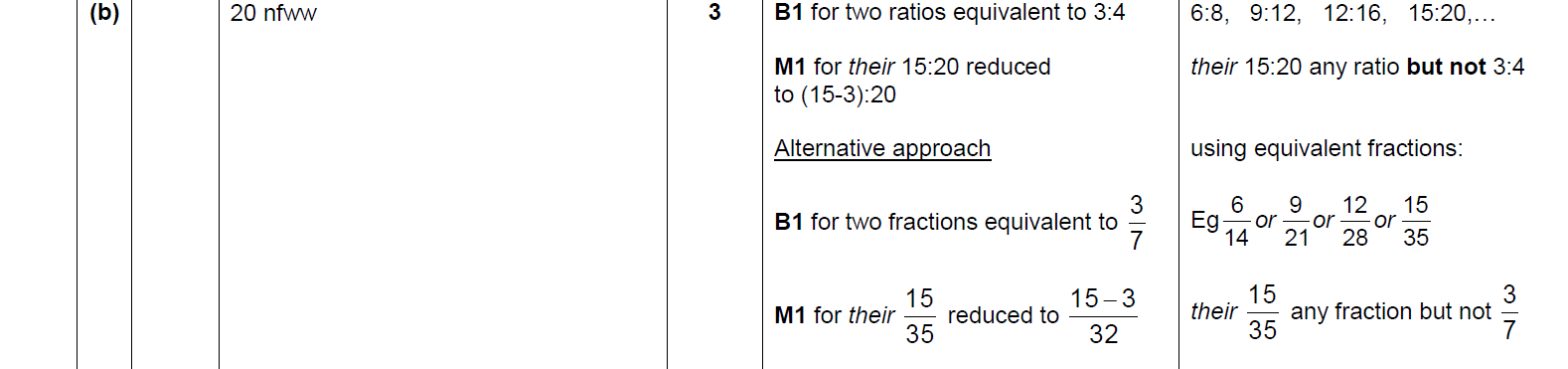 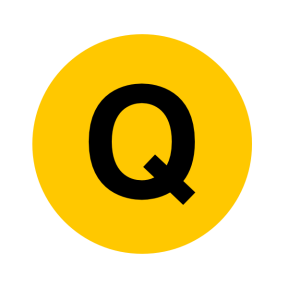 June 2018 2H Q4
FDPR mixed context
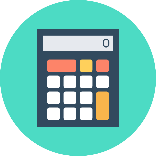 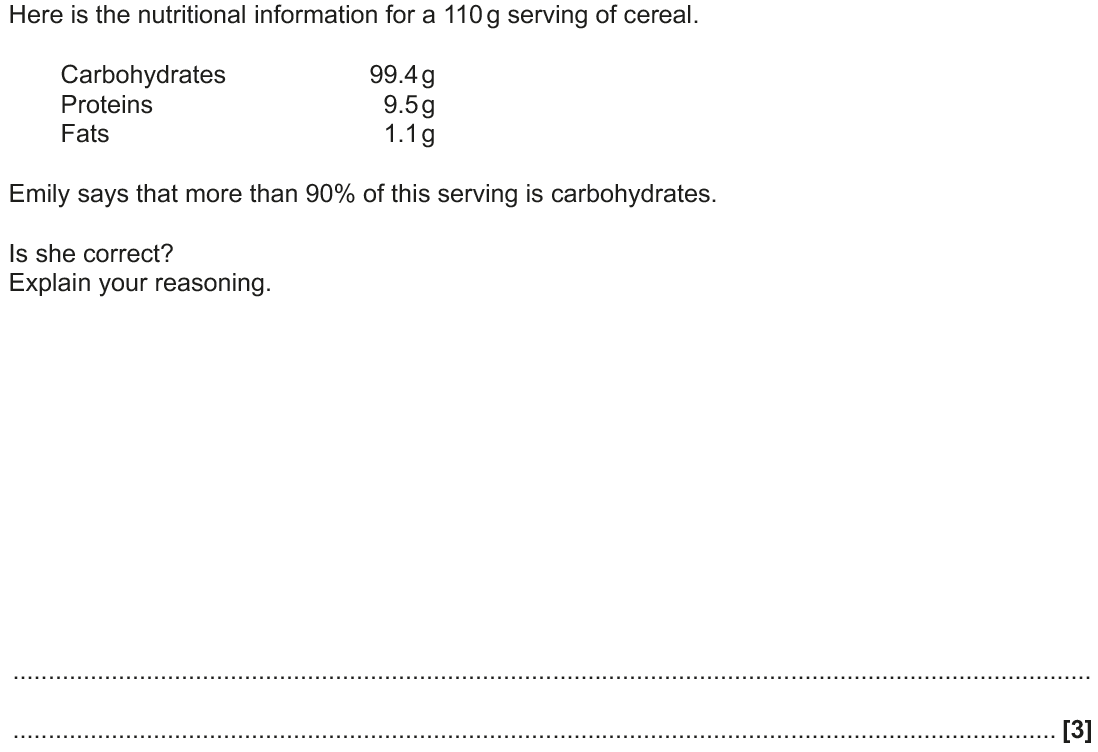 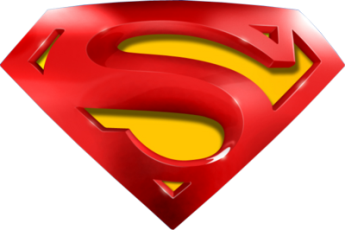 June 2018 2H Q4
FDPR mixed context
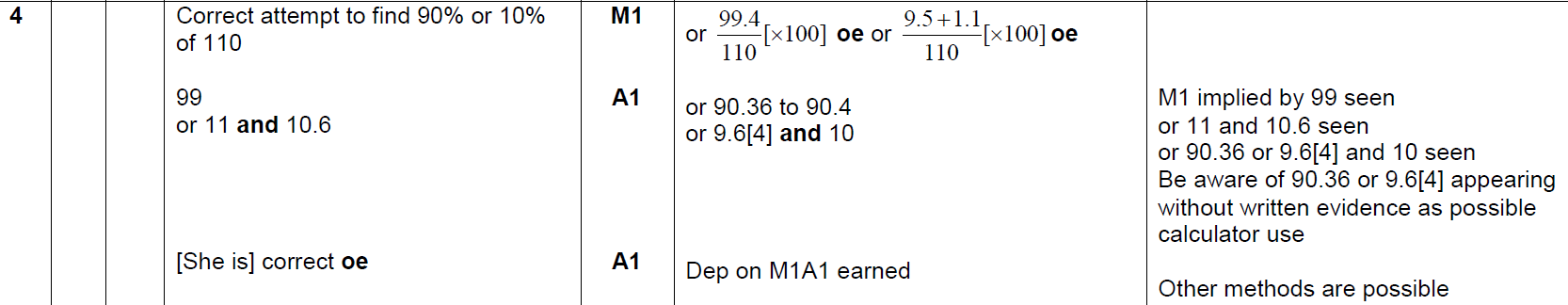 A
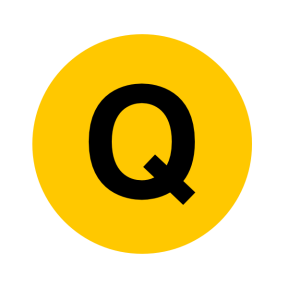 June 2018 3H Q2
FDPR mixed context
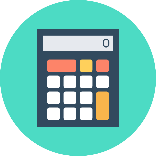 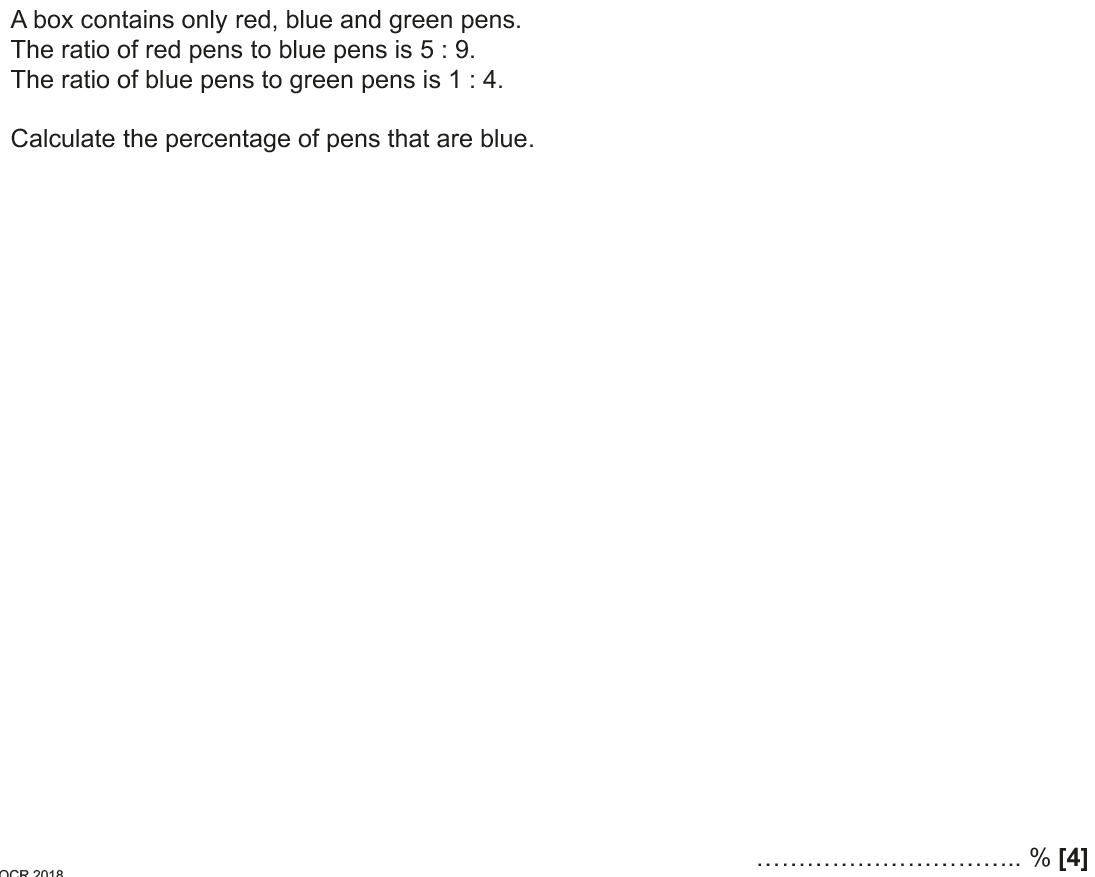 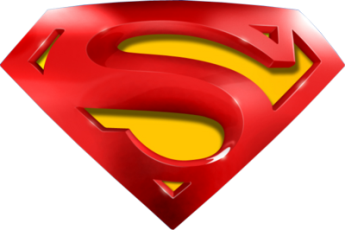 June 2018 3H Q2
FDPR mixed context
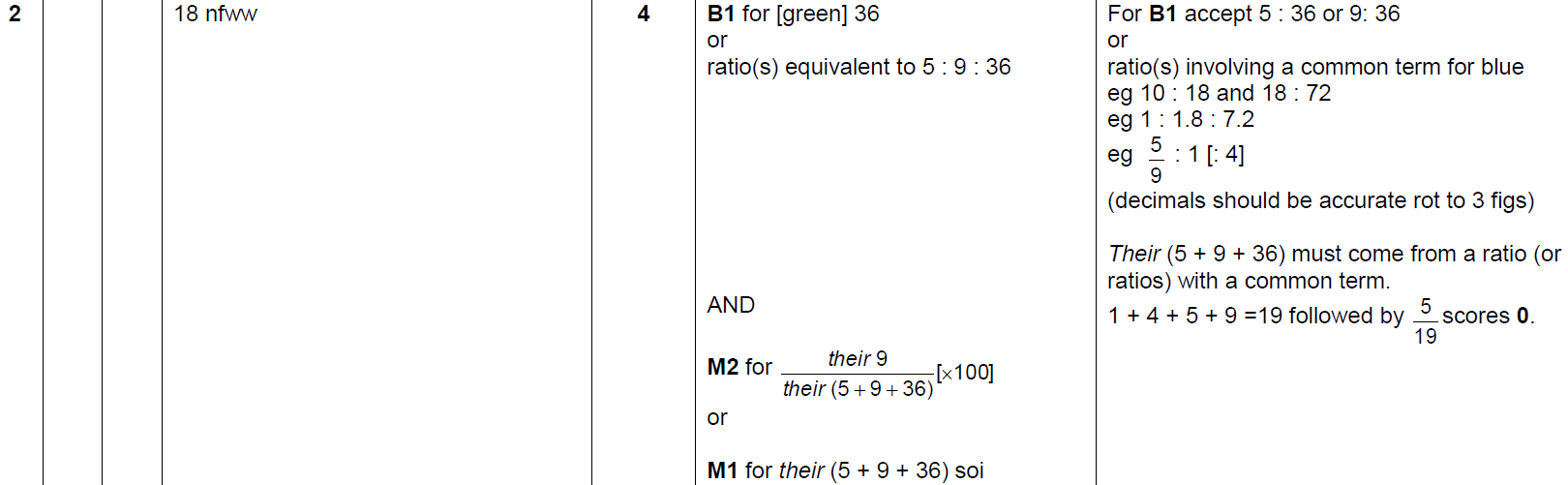 A
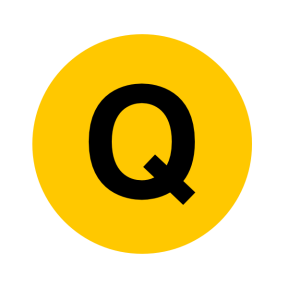